Monitor printer status with the BrailleApp
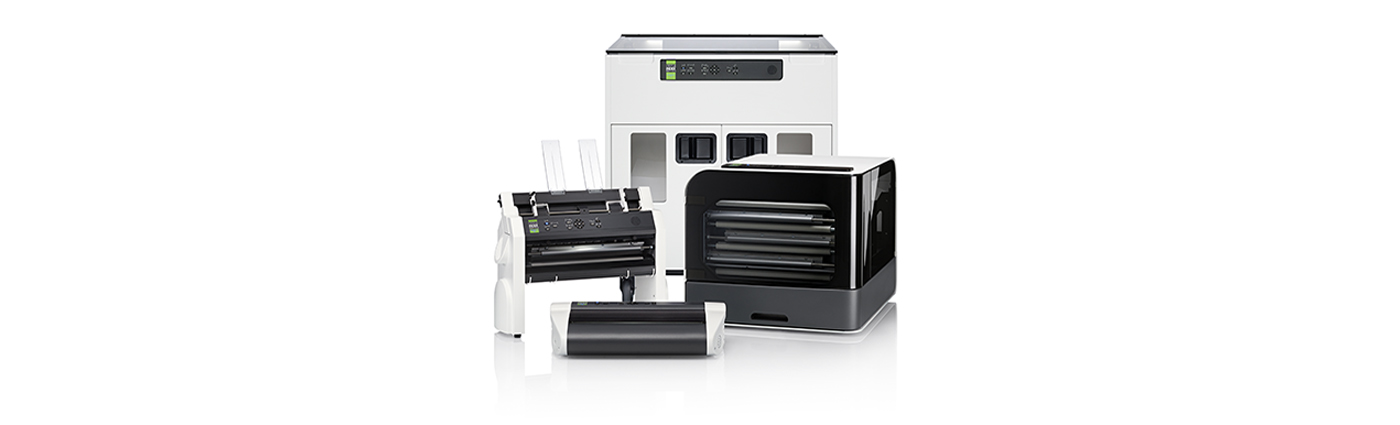 Braille printing made easy
www.indexbraille.com
18/06/2018
1
Start the BrailleApp
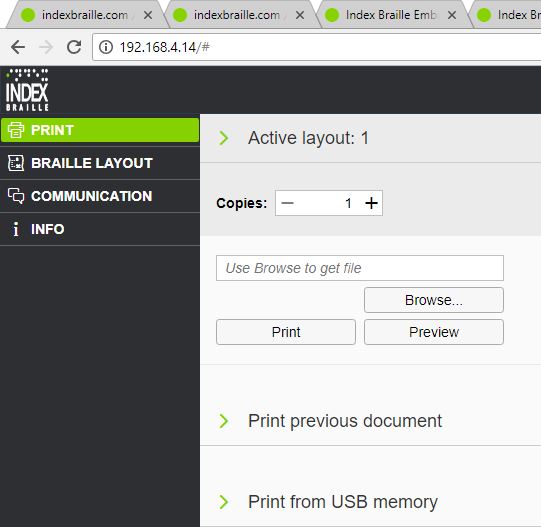 Make sure the V5 printer is connectedto a LAN with DHCP support
Get the wired IP address of your V5 printerby
HELP+10 for voice feedback
HELP+1 for print feedback
Open your favourite browser
Type the IP address in the browser
The BrailleApp home page is now presented
18/06/2018
2
Monitor icons
The monitor icons are always available in the BrailleApp andinclude
Frimware upgrade available
Bluetooth on
WiFi connected
Wired network connected
USB Memory connected tothe V5 printer
Embosser status
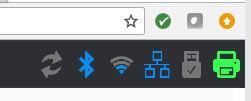 18/06/2018
3
Firmware upgrade icon
The firmware upgrade icon,to the far left lights red when a newFirmware is available. 
Upgrade firmware from thecontrol panel 
Menu/ user service/ firmware upgrade/firmware upgrade from internet
The firmware upgrade process cantake up to 15 minutes.DO NOT POWER DOWN THE PRINTER
Firmware upgrade from the BraillAppwill be available in Q3-2018
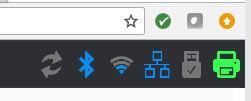 18/06/2018
4
Bluetooth icon
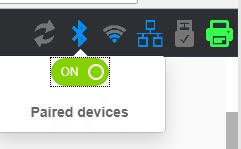 Bluetooth icon functions
Bluetooth on/off
Pair Bluetooth devices
18/06/2018
5
WiFi icon
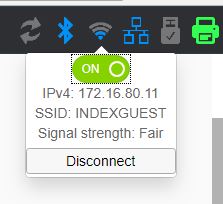 WiFi incon functions
WiFi on/off
Lid when connected
Light indicates signal strength
Gives IP and SSID addresses
Connect WiFi
Insert password
When WPS function is available on the router the “Start WiFi Protected Setup” key is displayed.
Forget
18/06/2018
6
Wired network icon
Wired network icon functions
Lid when wired network is connected
Gives IP address
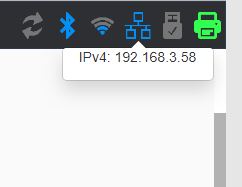 18/06/2018
7
USB memory icon
USB memory icon functions
Lid when a USB memory stickis connected.
Safely remove USB memory stick
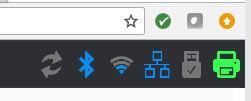 18/06/2018
8
Printer icon
Printer icon functions
Green = idle
Yellow = printing
Red = error
For more information about thestatus, click on the printer icon
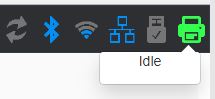 18/06/2018
9
Monitor in BrailleApp
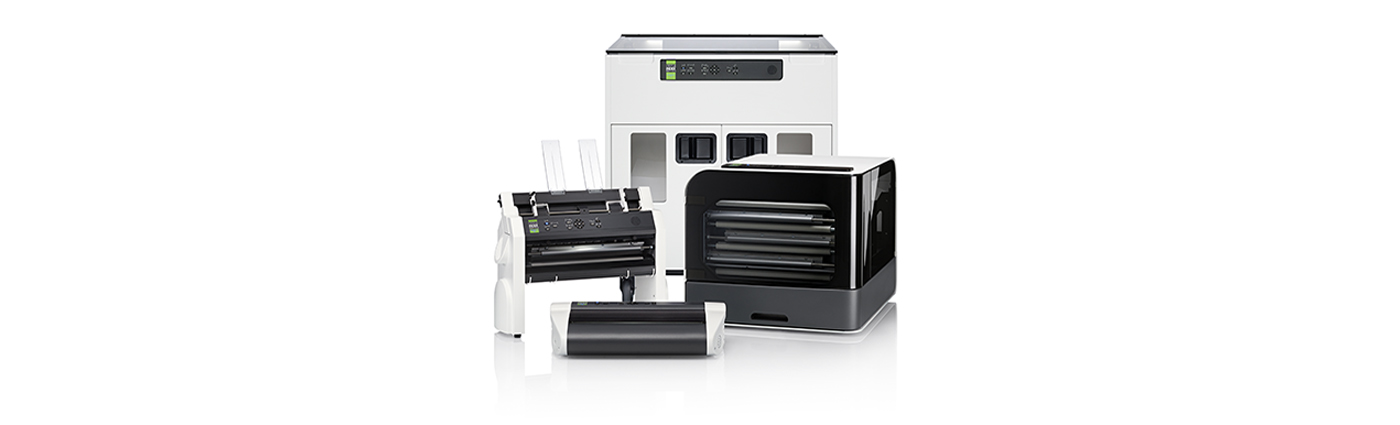 In addition to replacing the braille editor,Index BrailleApp gives you a tool to monitor the V5 printers
Enables remote monitoring of V5 printers
18/06/2018
10